Economics 12
Ms. Park
Hello!
UBC Sauder School of Business
Investment Banking – KB Bank
English Teacher
UBC Education
High-fives
Come give me a high-give
Tell me one positive thing that happened to you today
Let’s start the class positive!
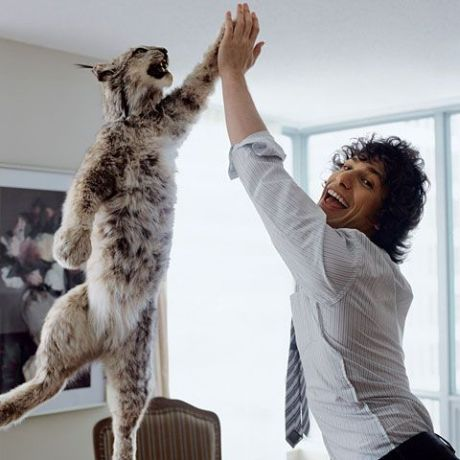 U.S Economy Recovering?
The Unemployment rate dropped to 6.6% in January from 7% in November
People are upbeat about this news
Government, however, is not enthusiastic
Why?
US Job Market
Increasing demand for labour or decreasing supply?
Discouraged workers stop hunting for jobs
Opening Activity
Something interesting about Economy
The Economist
Classroom rules
#1 Respect
No cellphones
One person at a time for washroom
Quiet Coyote
Be on time
Be on task

Anything else??
Ch. 9: Measures of Economic Activity
High levels of “output” per “worker” are associated with a high standard of living
“Worker” means someone engaged in paid employment as measured by the Labor Force Survey 
“Output” = the most commonly used measure of an economy’s output is called Gross Domestic Product (GDP)
Calculating GDP
Three different methods:
Production method
Expenditure method
Income method
Production Method Example
In an imaginative country X, total production is 4 million apples and 6 million pears. Can a person add the number of apples and pears, and conclude that the total output is 10 million pieces of fruits? Why not?
Production Method
GDP is the market value of final goods and services produced in a country during a given period
Market value: value of an apple is different from a value of a pear. To be able to talk about the total output, as opposed to output of specific items, like apples, economists need to aggregate the quantities of many different goods and services into a single number
Production Method Cont.
We have ready means of adding different goods if they are exchanged for money. 
Money = market price
Example
What is the total GDP of country X?
               Production                         Price
apples      4 million                      $0.25/each
pears       6 million                       $0.50/each
shoes       4 million                     $20.00/each